ЖИДКАЯ РЕЗИНА «БРИТ»

Мастика битумно-полимерная эмульсионная. Двухкомпонентный материал  промышленного применения для всех видов гидроизоляции и антикоррозийной  обработки соответствует ГОСТ 30693-2000
СОСТАВ
Модифицированная битумно-полимерная водная эмульсия, темно-коричневого цвета,  низкой вязкости.
ХАРАКТЕРИСТИКА
Двухкомпонентный	материал
промышленного	применения	для	изготовления
бесшовного	гидроизоляционно-защитного
покрытия	строительных	конструкций,
подверженных постоянному воздействию УФ, воды, щелочей, процессам окисления и  старения. Наносится на любые основания, такие как: бетон, искусственный и  натуральный камень, мрамор, шифер, дерево, черный и оцинкованный металлы,  пластмассы, полистирол, стекло и др..

ОБЛАСТЬ ПРИМЕНЕНИЯ
Гидроизоляция фундаментов, мостов, туннелей, гидротехнических и подземных  сооружений;
Устройство новых кровельных покрытий;
Гидроизоляция балконов, отмосток, подвалов, санузлов, ванных комнат и  производственных помещений;
Гидроизоляция колодцев, водостоков, водосборных воронок, сливов;
Создание сплошной, бесшовной мембраны для создания искусственных водоёмов;
Внешняя гидроизоляция баков, бассейнов, резервуаров, пожарных резервуаров,  контейнеров;
Антикоррозийная обработка металлических конструкций;
Ремонт битумных кровельных покрытий, крыш из металлических, шиферных и других  материалов;
Профилактика и восстановление гидроизоляционных покрытий строительных  конструкций.
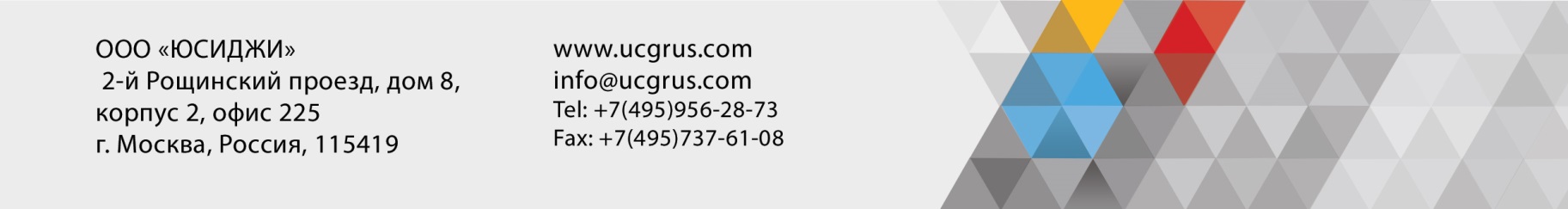 1
ХАРАКТЕРИСТИКИ ГОТОВОГО ПОКРЫТИЯ
При напылении мгновенно образуется единое бесшовное покрытие, которое после  полного высыхания (стабилизации) обладает высокой прочностью, эластичностью,  стойкостью к механическим деформациям и абсолютной водонепроницаемостью.
После полной стабилизации покрытие приобретает черный цвет. Покрытие является  неэксплуатируемым. Данное покрытие не подвержено старению при постоянном  воздействии температурных перепадов, УФ лучей, хлора, озона, большинства  химических соединений в течение 20 лет.

ФИЗИКО-МЕХАНИЧЕСКИЕ ХАРАКТЕРИСТИКИ ЖИДКОЙ РЕЗИНЫ «БРИТ»
СПОСОБ ПРИМЕНЕНИЯ
Устройство жидкой резины «БРИТ» осуществляется при помощи двухканального  оборудования безвоздушного распыления. Затвердевание происходит мгновенно при  смешивании компонентов в факеле на поверхности основания. В качестве  катализатора используется 10% раствор CaCl2. Напыления происходит при  соотношении 10/1 (эмульсия / катализатор). Нанесение производится при температуре  не ниже +10 С.
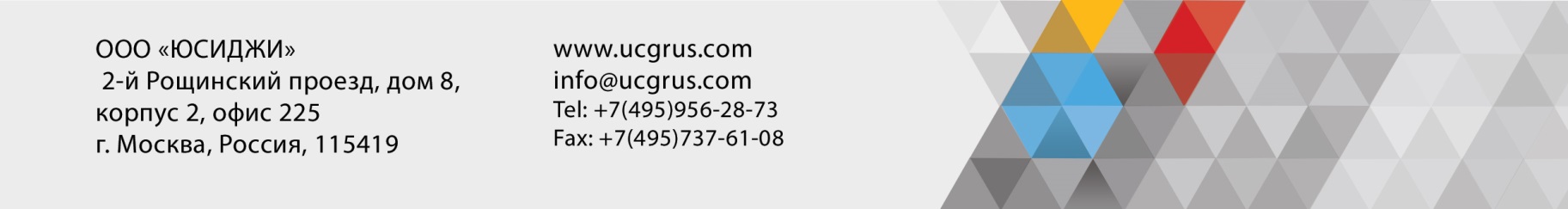 2
РАСХОД
ОБОРУДОВАНИЕ
Материал жидкая резина наносится при помощи специального оборудования методом  безвоздушного напыления. Метод работы таких установок следующий – это напыление  посредством подачи по двум каналам высокого давления жидких компонентов:  битумно-латексной эмульсии и коагулянта, образующих желеобразную воздушно-  капельную смесь. Шланги соединены с распылителем (удочкой), в соплах которого  установлены щелевидные форсунки. Полимеризация эмульсии происходит мгновенно  при смешивании компонентов в распыленном факеле на поверхности основания.
Стоимость установки до 160000р.


ТАРА И УСЛОВИЯ ХРАНЕНИЯ
Полиэтиленовая бочка 160, 210, 250 литров (по требованию заказчика).  Полиэтиленовый IBC контейнер 1100 литров
Температура хранения: от +5 С до +30 С.
Срок хранения: в герметично закрытой таре 12 месяцев.


ПРЕИМУЩЕСТВА
Возможность нанесения на влажное основание;
Высокая адгезия к большинству строительных материалов (бетон, металл, дерево и  т.д.);
Возможность	изготовления	бесшовного	гидроизоляционного	покрытия	на  горизонтальных и вертикальных плоскостях, а также в труднодоступных местах и на
основаниях со сложным рельефом;
При напылении гидроизоляционного слоя не образуются воздушные линзы;
Используемое при напылении оборудование создаёт давление, достаточное для  подъёма эмульсии на высоту 20-50 метров (зависит от типа оборудования);
Высокая эластичность материала;
Высокая производительность работ, бригада из двух человек в течение одной  рабочей смены, 8 часов, производит укладку более 2000 м2.
Документация
СТО 77310225.008-2015
Сертификат соответствия ГОСТ Р № РОСС RU.АГ92.H11750
Сертификат	соответствия	требованиям	Технического	регламента	о	пожарной  безопасности № C-RU.ПБ73.B.01536
ГОСТ 26589-94
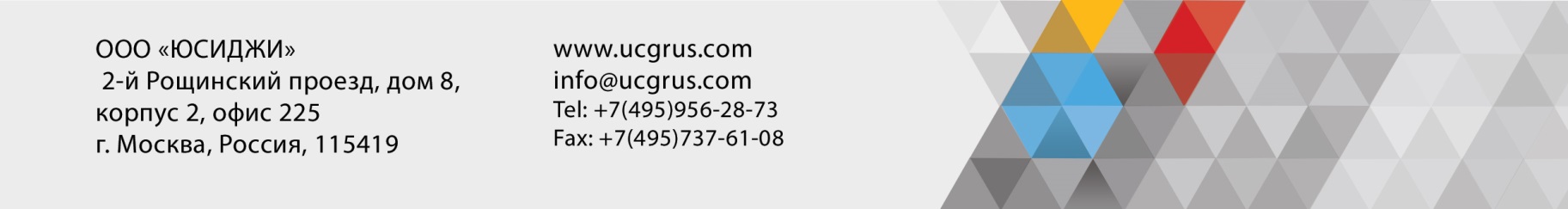 3